ИЭК Сервис
организация основана в 2017 году
в управлении компании находятся
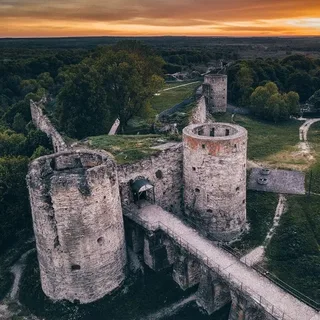 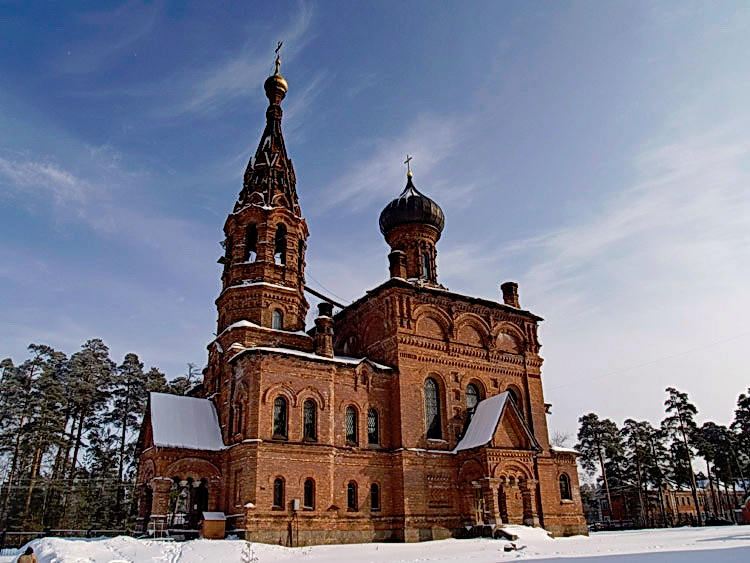 107
многоквартирных домов
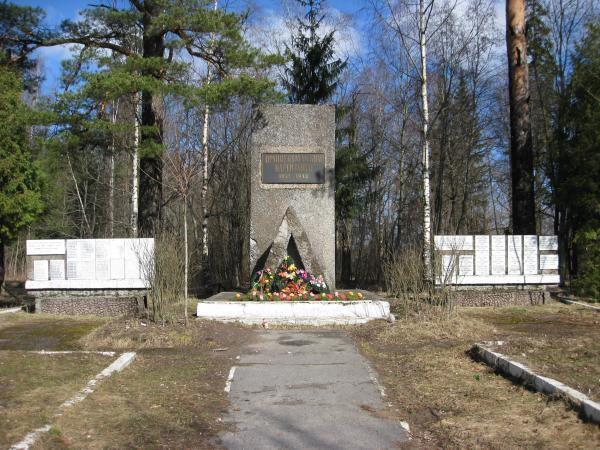 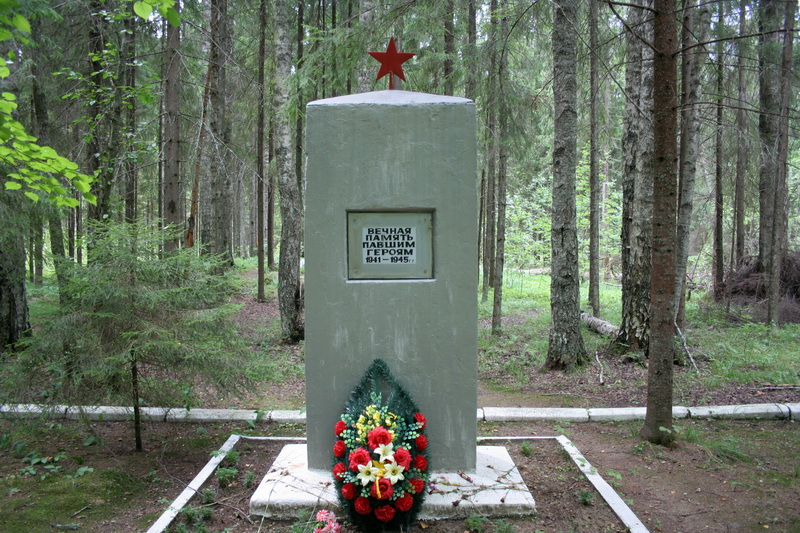 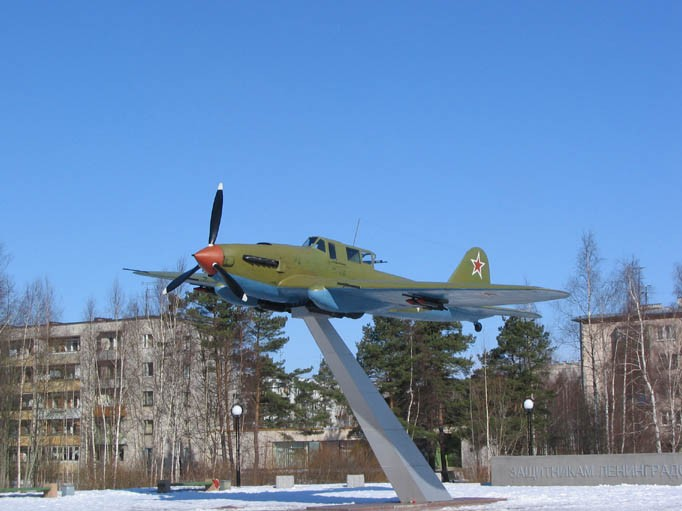 [Speaker Notes: Управляющая компания «Общество с ограниченной ответственностью «ИЭК Сервис» приступило к управлению многоквартирными домами в 2017 году в Лопухинском и Копорском СП. В Лебяженском городском поселении с февраля 2018 года, в Ропшинском СП с 2020 года.

Основным видом деятельности Общества является управление многоквартирными домами.
Уставный капитал Общества составляет 100 000 тыс. рублей.
Почтовый адрес: п.Аннино, улица 10-й Пятилетки, дом 1А, помещение 7.
Адрес фактического местонахождения: д.Горбунки, дом №29.
Режим работы управляющей организации, в том числе часы личного приема граждан сотрудниками управляющей организации и работы диспетчерских служб опубликованы на сайте УК. Личный прием граждан генеральным директором - каждый  второй четверг месяца с 15.00 до 17.00 по предварительной записи.]
в управлении компании находятся
Копорье – 18 домов
Ломаха – 2 дома
Широково – 1 дом
Лебяжье – 24 дома
Гора-Валдай – 5 домов
Форт Красная Горка – 5 домов
Шепелево – 3 дома
Лопухинка – 12 домов
Глобицы – 12 домов
Горки – 4 дома
Яльгелево – 19 домов
Списочная численность компании - 50 человек
Перечень услуг и работ по управлению, содержанию и текущему ремонту общего имущества в МКД
Перечень услуг и работ по управлению, содержанию и текущему ремонту общего имущества в МКД
[Speaker Notes: Санитарное содержание: моющие и дезинфицирующие средства, уборочный инвентарь и оборудованиезаработная плата дворников и приобретение реагентов для прохождения зимнего периода, очистка подвального помещения после затоплений и пр.]
Перечень услуг и работ по управлению, содержанию и текущему ремонту общего имущества в МКД
[Speaker Notes: Техническое обслуживание: затраты на инструмент и инвентарь технического персонала, заработная плата технического персонала (диспетчера, сантехники, сварщики, электрики, кровельщики, плотники и пр.), газо-сварочное оборудование, материалы и комплектующие к ним и пр.]
Перечень услуг и работ по управлению, содержанию и текущему ремонту общего имущества в МКД
Перечень услуг и работ по управлению, содержанию и текущему ремонту общего имущества в МКД
[Speaker Notes: Понятие Текущий ремонт -  включает в себя работы по контролю технического состояния, поддержанию работоспособности или исправности, наладке и регулировке, подготовке к сезонной эксплуатации здания или объекта в целом, его элементов и систем, а также по обеспечению санитарно-гигиенических требований к помещениям и прилегающей кадастрированой придомовой территории (входящей в состав общедомового имущества).

Услуги управления: содержание и аренда служебных помещений, оплата коммунальных услуг предоставленных в служебные помещения, оплата интернет и телефонной связи, канцелярские расходы, обслуживание оргтехники, поддержка сайта, заработная плата сотрудников управления, налоги, амортизация транспорта, бензин, затраты на прохождение обучения и аттестации сотрудников, оплата программного обеспечения, ведение бухгалтерского учета, диспетчерское обслуживание, штрафы, госпошлины, ежегодная аттестация персонала и пр.]
Тарифы в Копорском СП в 2020 году составили:
с. Копорье  - 20,84 руб. / м. кв.

(дома 1,2,3,4) – 19,28руб. / м. кв.

дер. Ломаха, Широково – 18,80 руб. / м. кв.
[Speaker Notes: В рамках условий договора управления многоквартирным домом один раз в гот производится индексация размера платы за содержание жилого помещения в размере величины инфляции, официально установленной Федеральной службой Российской Федерации.]
Копорское поселение
 собираемость
91,38 %
Начислено жителям
7 793 779,00
рублей
Получено от жителей
7 337 178,00
рублей
[Speaker Notes: Процент собираемости от начислений по 2020 году составил 91,38, диаграмма отображает информацию по МКД с учетом поступлений денежных средств по текущим начислениям и взысканию с должников  по решению суда.]
Сумма взысканных долгов                                                                                          851 296,00 рублей
[Speaker Notes: Постоянно ведется борьба с должниками.]
Показатели финансовой деятельности 2020 год
[Speaker Notes: В соответствии с требованиями законодательства раскрывается информация по основным показателям финансово-хозяйственной деятельности управляющей организации, а именно:
а) сведения о доходах, полученных за оказание услуг по управлению многоквартирными домами (по данным раздельного учета доходов и расходов);
б) сведения о расходах, понесенных в связи с оказанием услуг по управлению многоквартирными домами (по данным раздельного учета доходов и расходов).
в) сведения о выполняемых работах (оказываемых услугах) по содержанию и ремонту общего имущества в многоквартирном доме, а именно:
об услугах, оказываемых управляющей организацией в отношении общего имущества собственников помещений в многоквартирном доме, из числа услуг, указанных в правилах содержания общего имущества в многоквартирном доме, утвержденных Постановлением Правительства Российской Федерации от 13 августа 2006 г. N 491]
Объем работ за 2020 год,
выполненный специализированными подрядными организациями
Ремонт оголовков  – 38 310,42 руб. (д. № 1, 2)
Строительная экспертиза – 30 940,00  руб.  (д.№ 1,2,3,17)
Ремонт подъездов – 100 000,00  руб.  (д.№ 8)
 Ремонт кровли  – 563 650,00  руб. (д.№  9, 11, 7, 6, 13 14, 15, 12, 17, Шир.20)
 Замена оконных блоков – 327 551,00  руб.  (д.№  8,9,10,11)
 Замена дверных блоков  – 60 803,40  руб. (д.№ 16)
 Материалов закуплено на сумму -  759 734,00 руб.
ВЫПОЛНЕНО РЕМОНТНЫХ РАБОТ своими силами за 2020 год:

Выборочный ремонт кровель  556 кв. м.   (д.№№ 6, Широково20 , 15)
Расчистка и гидроизоляция  козырьков над входами в МКД - 31 шт.
Восстановление отмосток - 60 кв.м. (д.№№ 14, 9)
Ремонт входов в подвальные помещения - 2 шт. (д. № 15)
Замена участков инженерных сетей 198 м.пог.  (д.№№7, 13, 14)
Замена отключающей запорной арматуры на вводах в дома, стояках - 92 шт.
Замена электроприборов (выключатели, розетки, патроны, плафоны) - 91 шт.
Замена электрокабеля - 90 м. пог.        (д.№ 12)
Замена ламп накаливания на энергосберегающие - 179 шт.
Установлены почтовые ящики в подъезды 8 –ми домов (д. №№ 5,6,7,8,9,10,11,12)
Расчищены подвальные помещения от мусора различных категорий домов №№ 7, 12, 11, 13, 16
Проведено 30  сан. обработок подъездов по предписаниям РПН
Замена участков инженерных сетей
48 пог .м. ХВС
80 пог. м. трубопроводов отопления
70 пог. м. трубопроводов водоотведения
92 шт. запорной арматуры
Замена участков 
электрических сетей
106 пог.м 
кабеля и проводов
43
плафонов освещения
102 
энергосберегающих ламп
35 
выключатель и розетка
Косметический ремонт подъездов
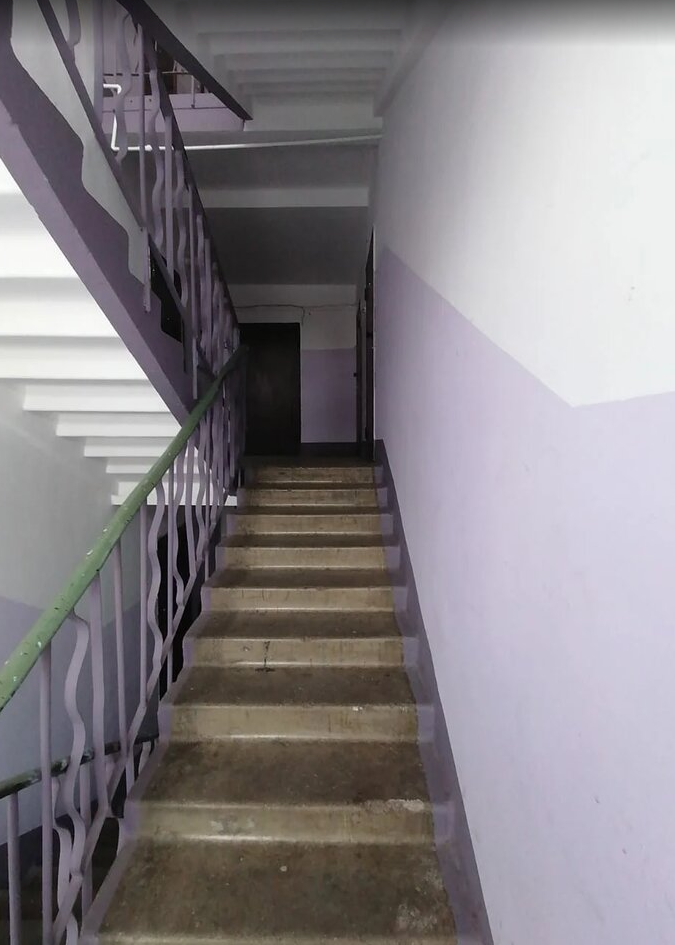 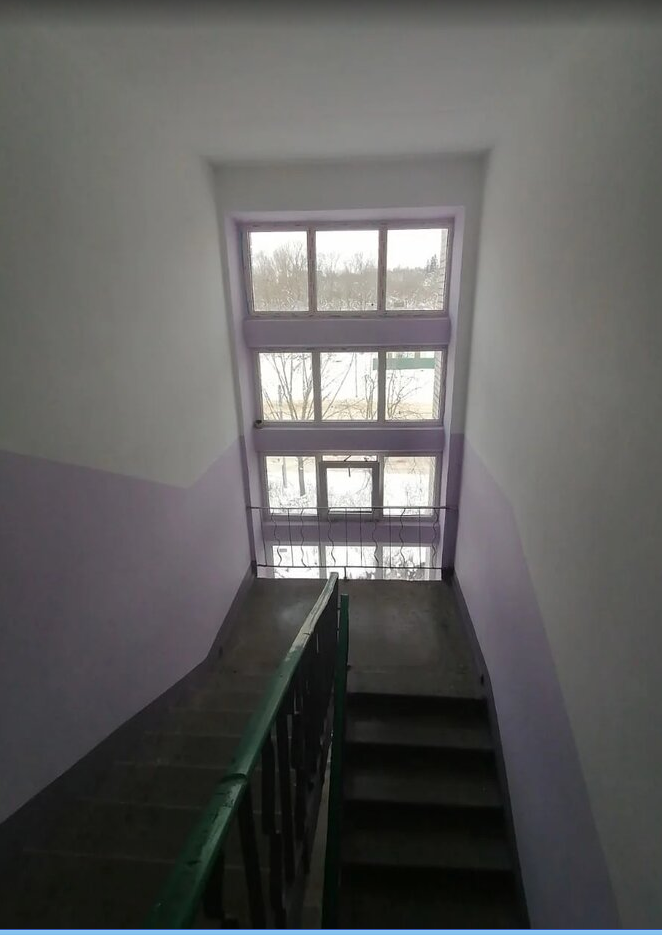 МКД № 8
1 подъезд
Замена почтовых ящиков взамен изношенных
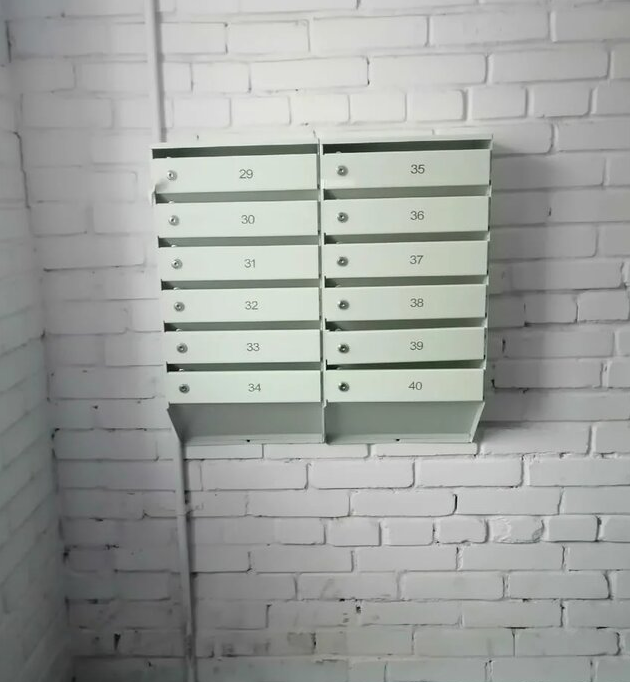 МКД № 17
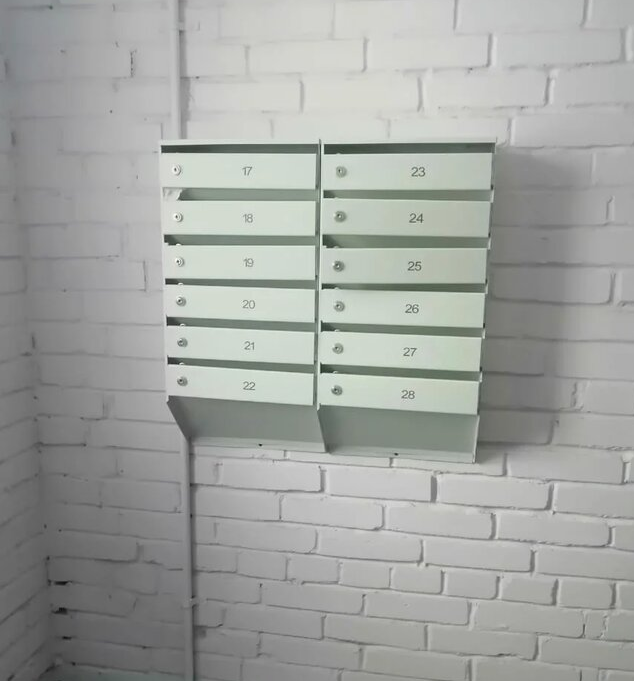 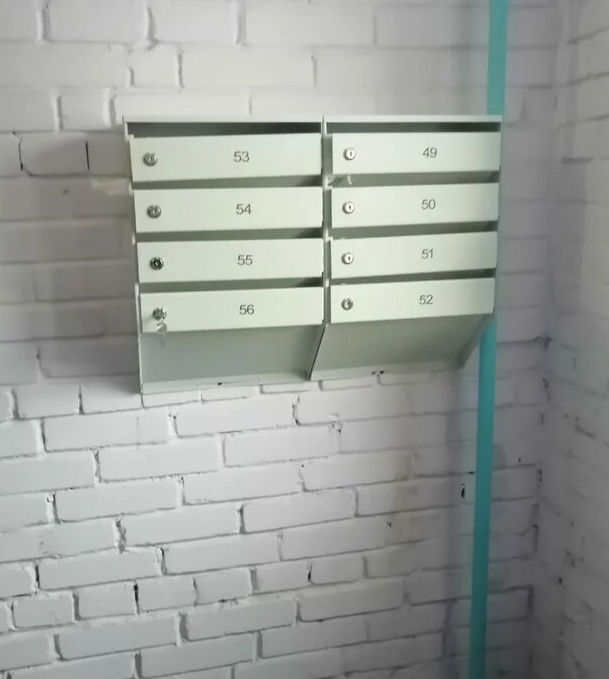 [Speaker Notes: Также в конце года приобретены почтовые ящики на 8 домов, в 1 квартале  идет установка]
Ремонт навесов технологических входов в подвалы
МКД № 15
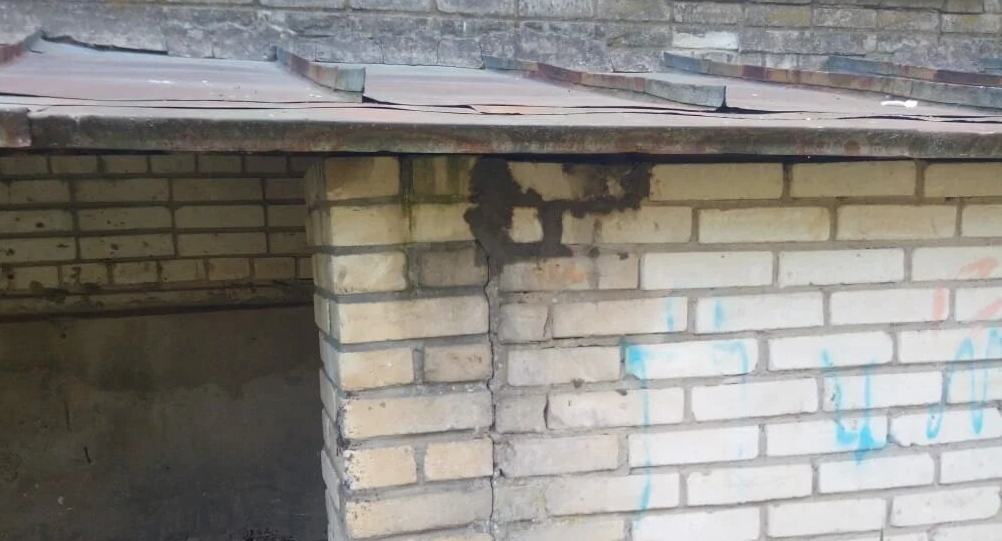 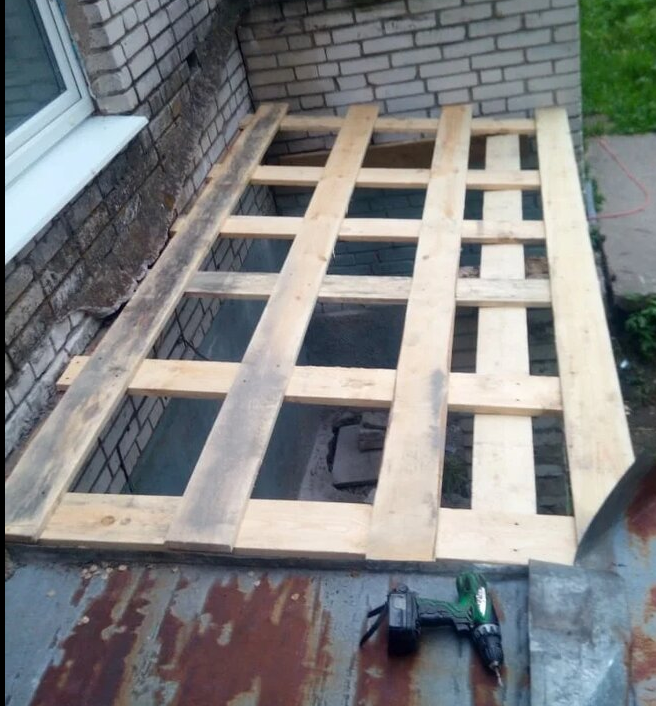 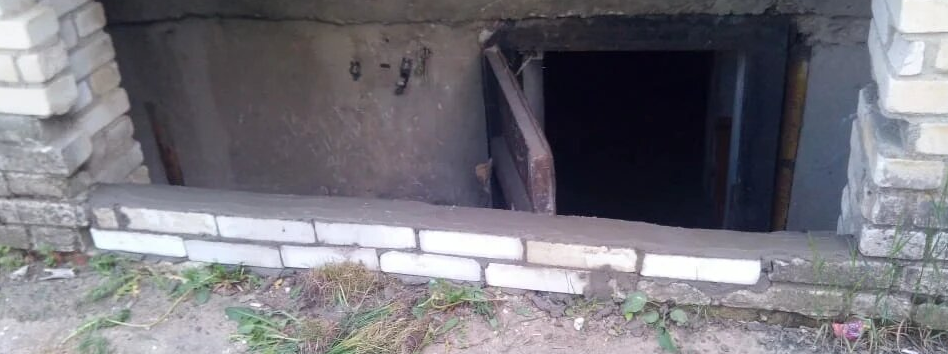 СТАЛО
[Speaker Notes: Укрепили конструкцию козырька над входом, восстановили кирпичную кладку подпорной стенки]
Выборочный ремонт отмосток
МКД № 14
МКД № 9
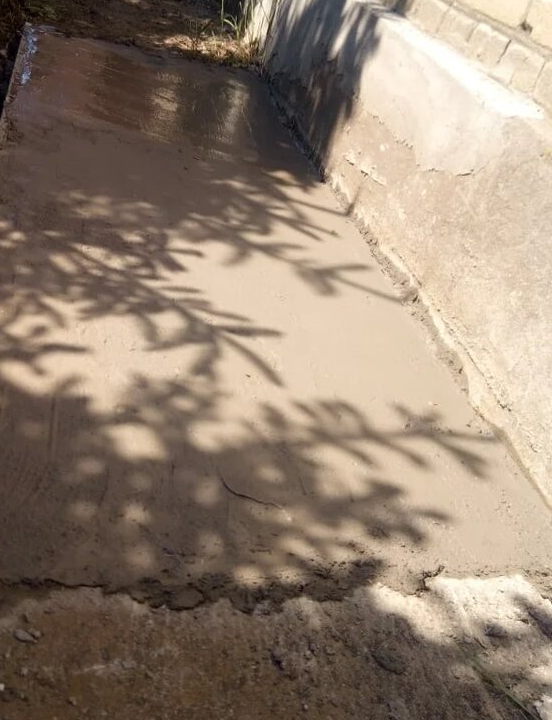 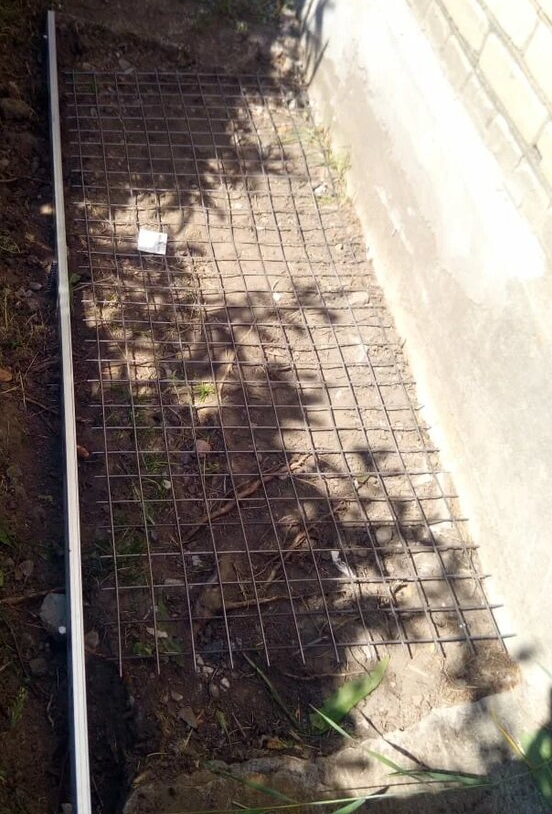 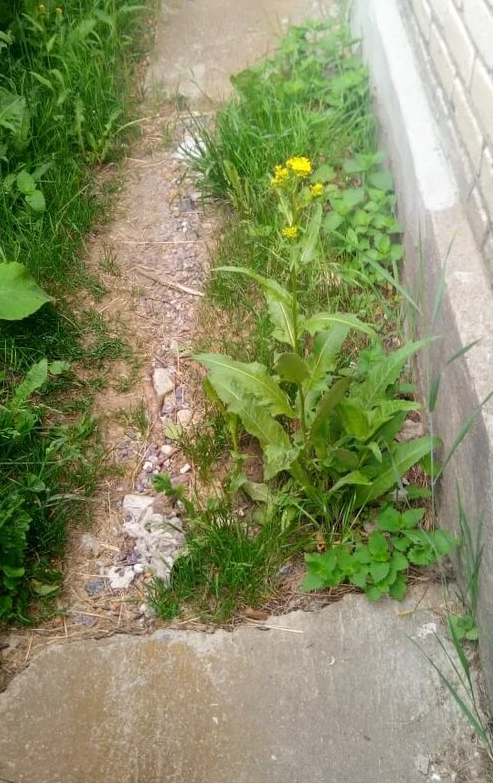 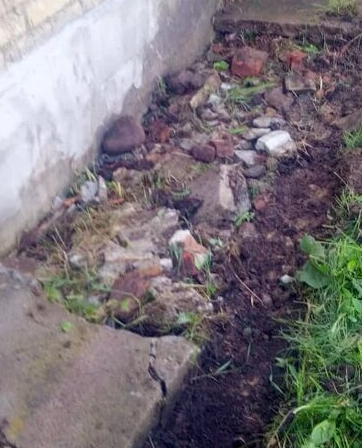 БЫЛО
СТАЛО
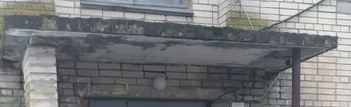 БЫЛО
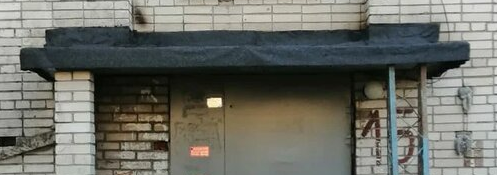 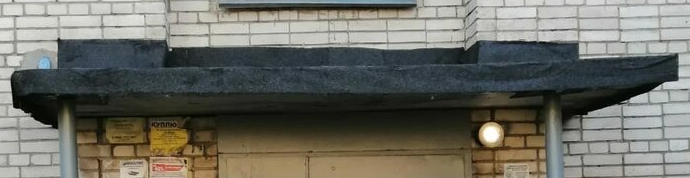 СТАЛО
Расчистка и герметизация козырьков над входами в подъезды
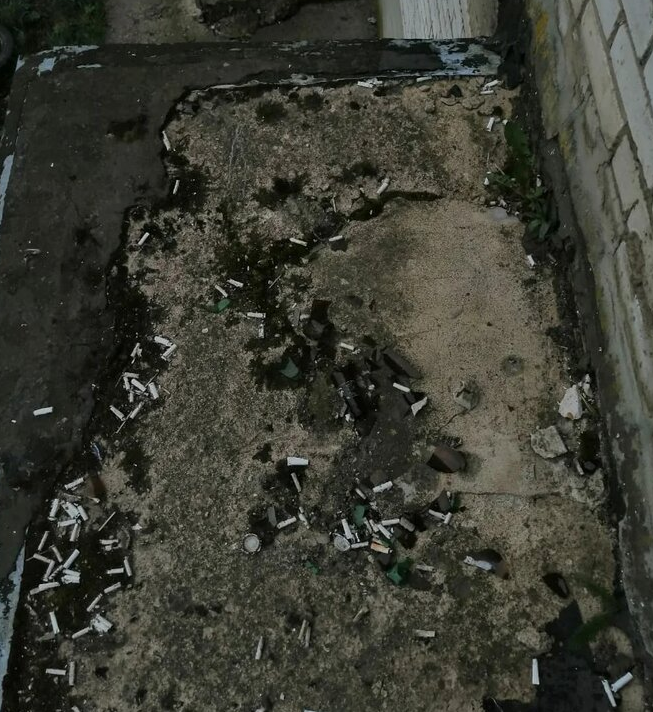 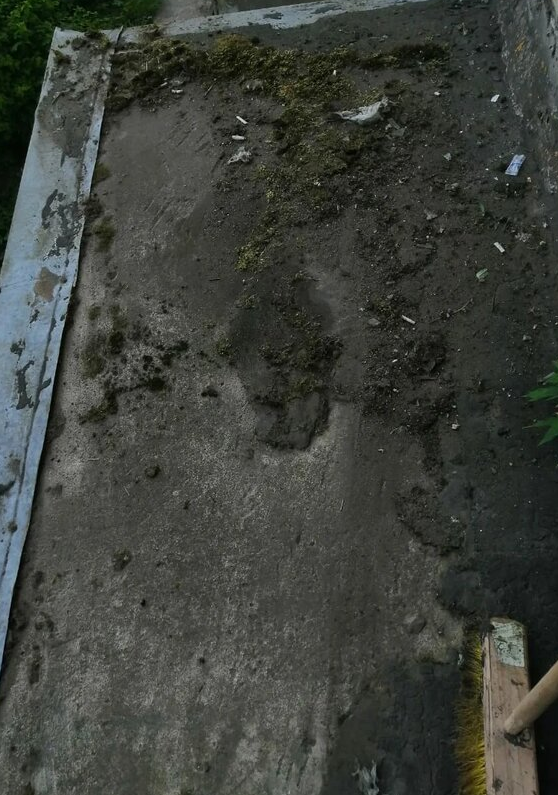 СТАЛО
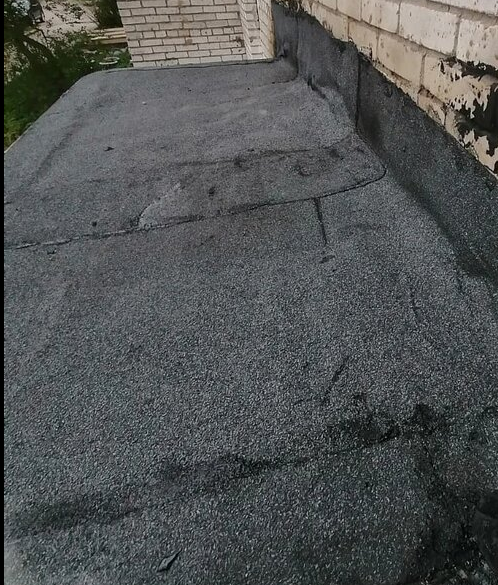 БЫЛО
Расчистка и герметизация козырьков над входами в подъезды
[Speaker Notes: За летний сезон силами сотрудников Копорского участка расчищен и загерметизирован 31 козырек]
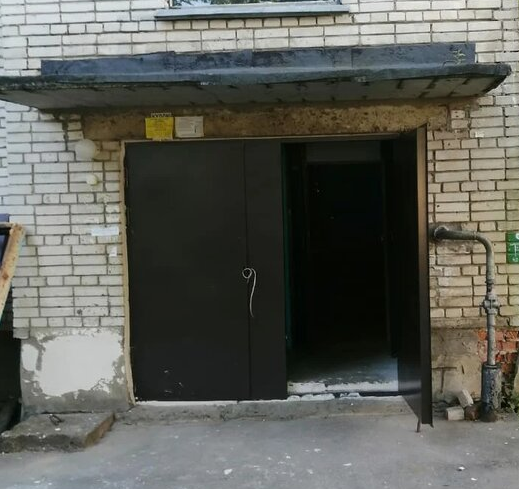 Заменены дверные блоки в подъездах ж.д. № 16
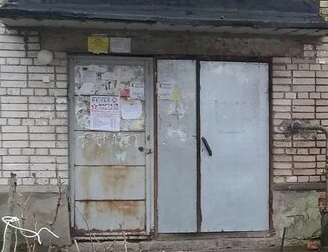 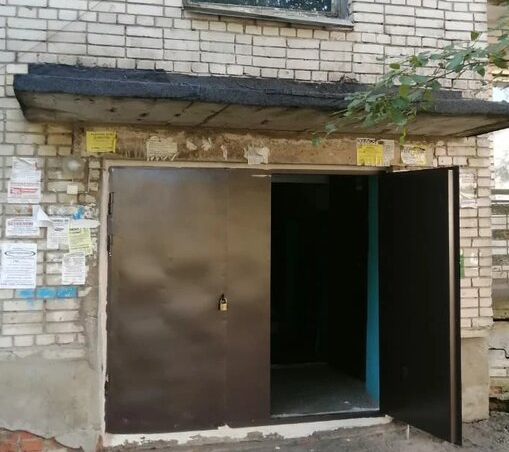 СТАЛО
БЫЛО
Заменены оконные блоки в подъездах ж.д. № 8, 9, 10, 11
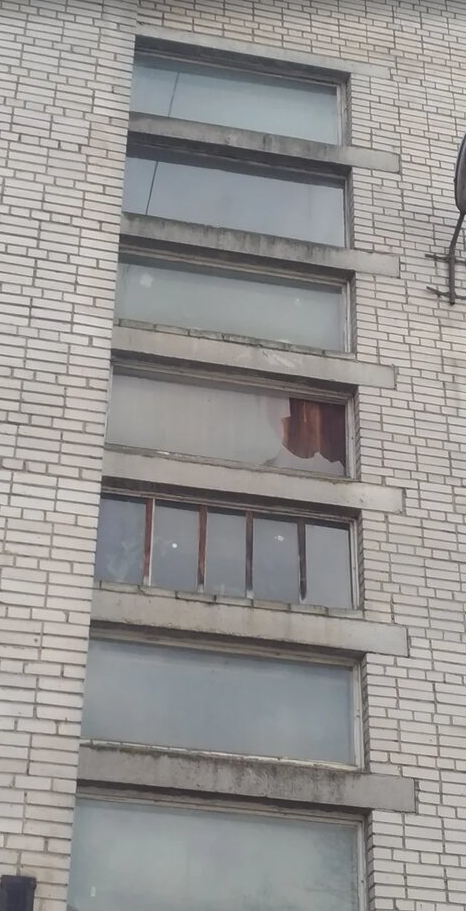 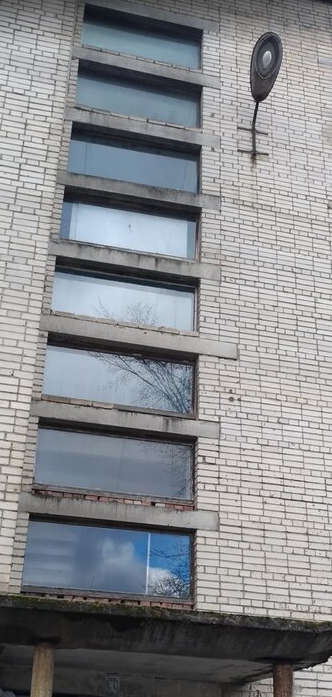 БЫЛО
Заменены оконные блоки в подъездах ж.д. № 8, 9, 10, 11
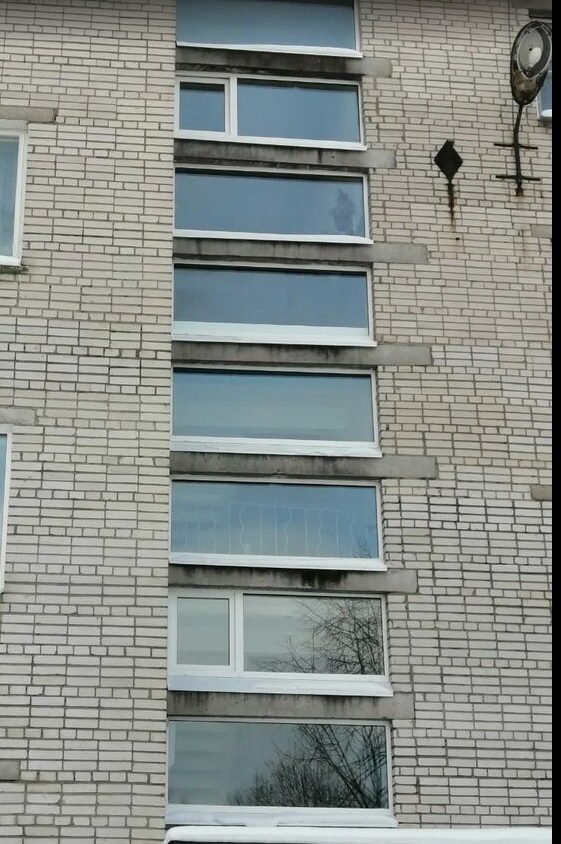 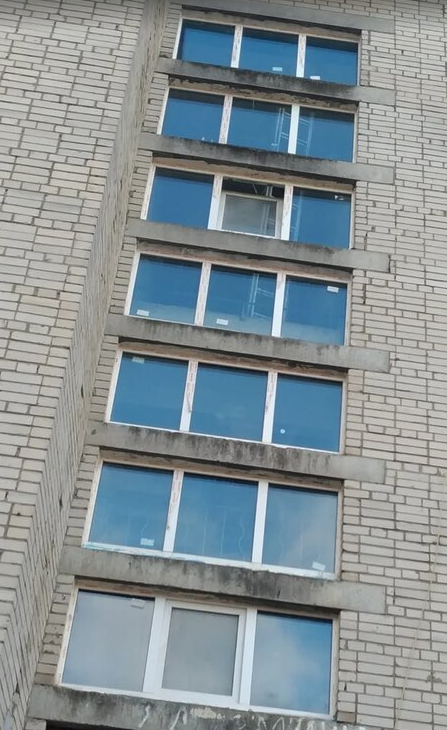 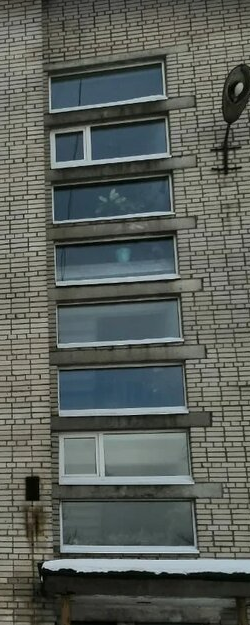 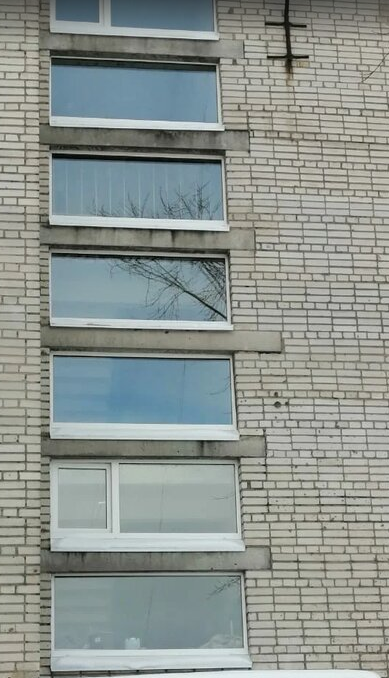 СТАЛО
Уборка и вывоз мусора из подвалов
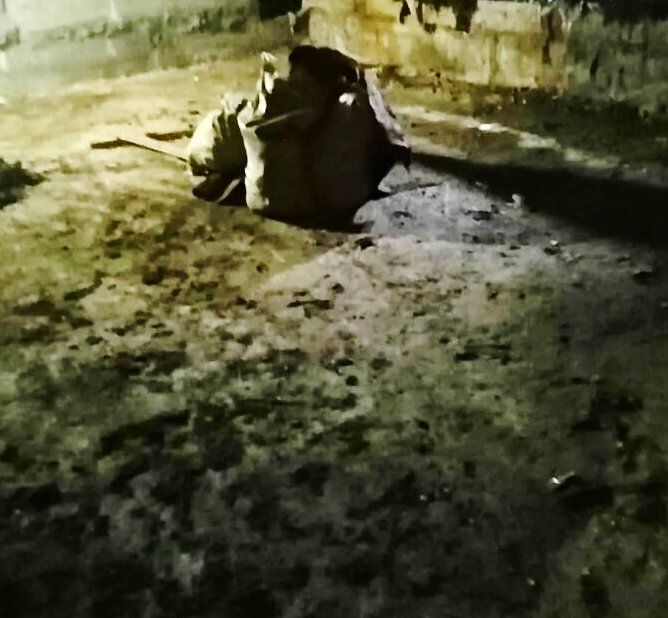 Собрано более
 500 мешков мусора
 вывезено на 
контейнерную 
площадки 
более 30 прицепов
 крупногабаритного 
мусора
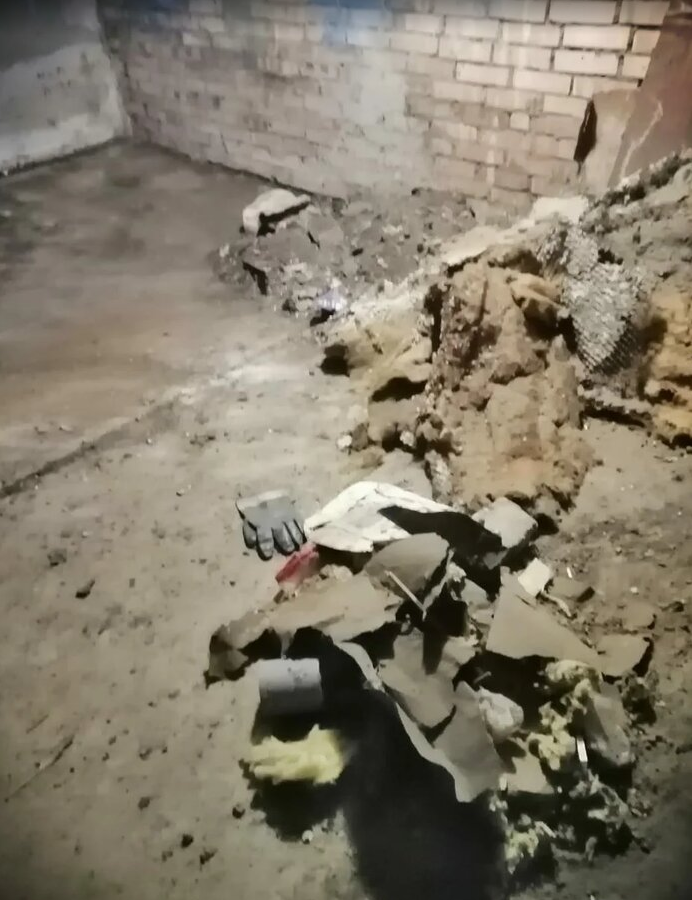 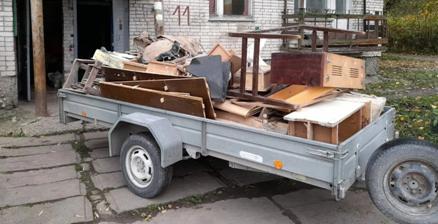 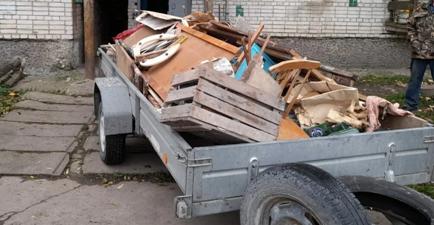 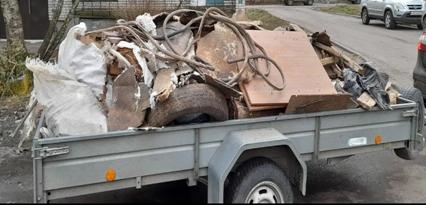 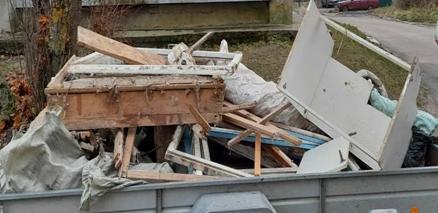 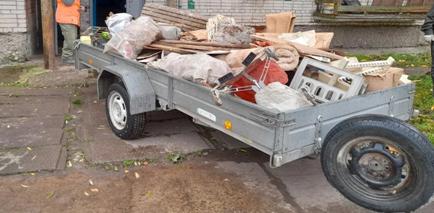 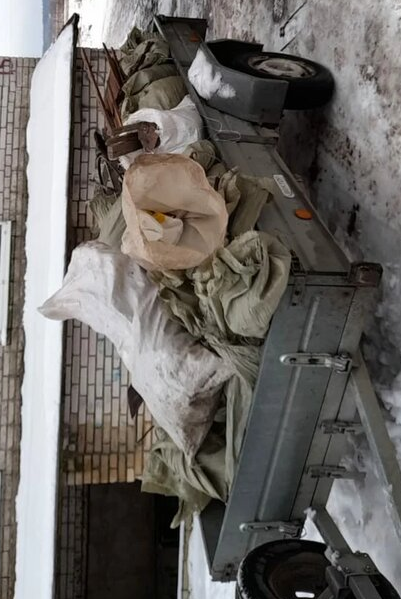 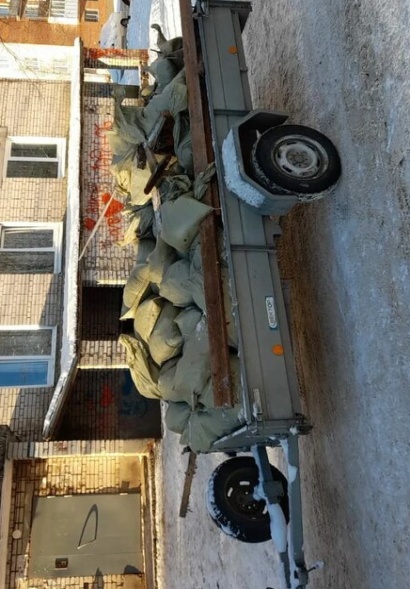 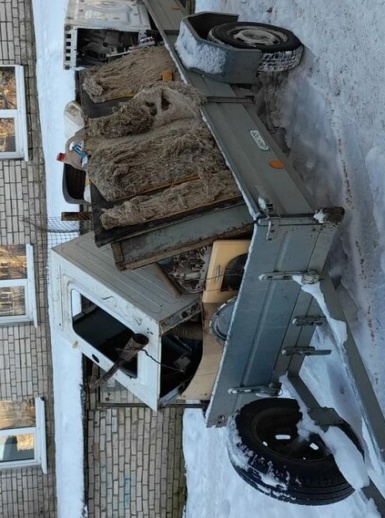 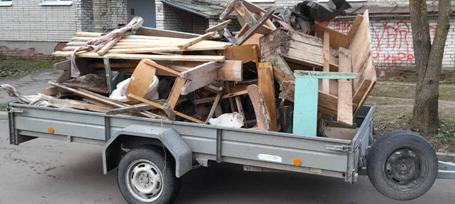 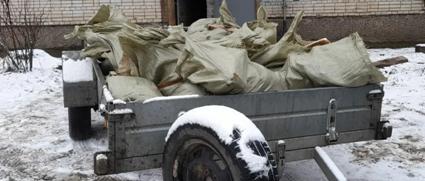 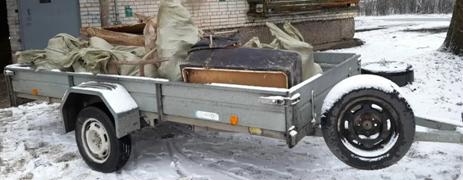 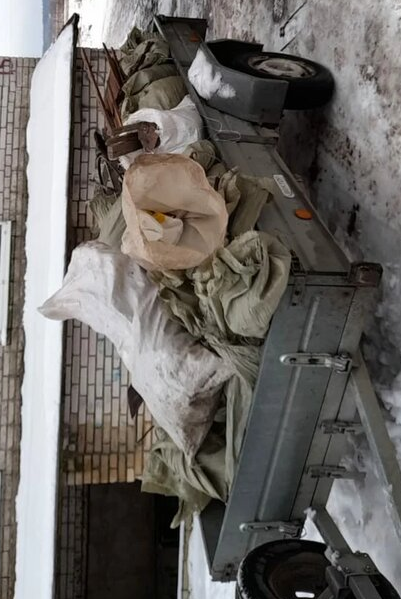 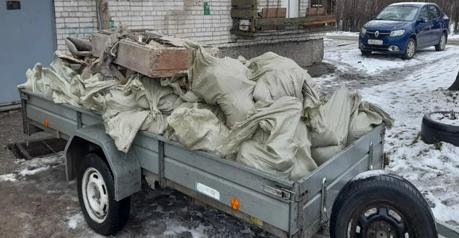 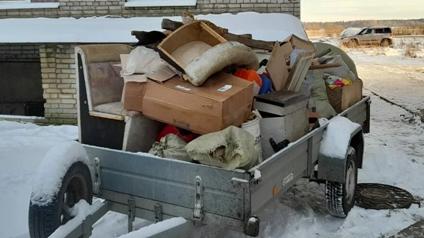 Работы по выполнению заявок и обращений жителей осуществляются в соответствии с требованиями 
Правил осуществления деятельности по управлению многоквартирными домами, утвержденных 
Постановлением Правительства РФ от 15 мая 2013 г. N 416.
Заявки от жителей
[Speaker Notes: Количество поступивших заявок, по сравнению с 2019 годом значительно сократилось.]
Порядок попадания в капитальный ремонт
Порядок установления необходимости проведения капитального ремонта общего имущества в многоквартирных домах, расположенных на территории Ленинградской области утвержден постановлением Правительства Ленинградской области от 27 декабря 2017 года № 625 и распространяется на многоквартирные дома, включенные в Региональную программу капитального ремонта общего имущества в многоквартирных домах, расположенных на территории Ленинградской области, на 2014-2043 годы, утвержденную постановлением Правительства Ленинградской области от 26 декабря 2013 года № 508.
Последовательность включения в Краткосрочную программу капитального ремонта:
[Speaker Notes: Последовательность включения в Краткосрочную программу капитального ремонта:
1. Общее собрание собственников помещений в многоквартирном доме принимает решение о переносе установленного региональной программой срока капитального ремонта на более ранний период (срок)
2. Специализированная организация за счет средств собственников проводит обследование многоквартирного дома и дает заключение о необходимости проведения капитального ремонта, оформленных не ранее чем за три года до даты подачи заявления в Фонд капитального ремонта.
3. Орган местного самоуправления муниципальных образований Ленинградской области направляет в Фонд капитального ремонта заявление об установлении необходимости проведения капитального ремонта с приложением документов по предусмотренным формам и фотоматериалов, подтверждающих состояние объектов общего имущества многоквартирного дома (фотофиксация внешнего облика здания с каждой стороны, элемента конструктива (инженерных систем) многоквартирного дома, подлежащего капитальному ремонту).
4. В соответствии с постановлением Правительства Ленинградской области от 27 декабря 2017 года № 625 Фонд капитального ремонта принимает документы на рассмотрение при условии собираемости взносов на капитальный ремонт собственников помещений в таком многоквартирном доме не менее 95 % за 12 месяцев, предшествующих месяцу подачи заявления.
5. После принятия документов от органа местного самоуправления Фонд капитального ремонта рассматривает их в течение 3 месяцев, осуществляет проверку соответствия постановлению Правительства Ленинградской области от 27 декабря 2017 года № 625, фактический осмотр такого многоквартирного дома и определяет реальную необходимость проведения капитального ремонта.
6. По результатам рассмотрения представленных документов и фактического осмотра многоквартирного дома комиссия Фонда капитального ремонта принимает решение о переносе сроков ремонта, либо отказе и оформляет протокол . Выписка из протокола заседания комиссии, содержащая информацию о принятом решении, размещается на сайте Фонда капитального ремонта в информационно-телекоммуникационной сети «Интернет» не позднее 15 рабочих дней со дня заседания комиссии. Второй экземпляр протокола заседания комиссии направляется в уполномоченный орган местного самоуправления не позднее пяти рабочих дней со дня принятия решения.]
Краткосрочная программа капитального ремонта 2020-2021 год
Получены заключения о необходимости проведения работ капитального характера, заключения переданы в  администрацию Копорского сельского поселения
[Speaker Notes: ООО «ИЭК Сервис» были потрачены денежные средства на проведение технической экспертизы элементов общедомового имущества с целью переноса сроков с долгосрочной  в краткосрочную программу капитального ремонта.
Однако, из-за низкого % сбора от начислений в адрес НО «Фонд капитального ремонта ЛО», перенос сроков не осуществлен.]
Основные задачи ООО «ИЭК Сервис» на 2021 год 
и среднесрочную перспективу

	1.Качественная подготовка к отопительному сезону 2021 – 2022 годов;
	2.Обеспечение благоприятных и безопасных условий проживания граждан;
	3.Обеспечение бесперебойной работы всех систем инженерно-технического обеспечения;
	4.Выполнение работ по энергосбережению путем:
	- замены приборов электроосвещения на энергосберегающие;
	- установки общедомовых узлов учета потребляемых энергоресурсов.
ООО «ИЭК Сервис»
 выполнило в полном объемом 
поставленные задачи в 2020 году.


Предписаний и взысканий 
от контролирующих органов не получало
Многие жители считают, что их ответственность заканчивается за входной дверью в собственную квартиру. Это не так. Каждый собственник или наниматель несет ответственность за содержание общедомового имущества пропорционально квадратным метрам жилой площади, находящейся в собственности. Поэтому, ООО «ИЭК Сервис» призываем ответственно относиться к МОП, прилегающей территории, ведь комфорт и уют в наших домах зависит от нас самих.
Уважаемые жители!
Убедительная просьба соблюдать Правила пожарной безопасности, санитарные нормы и правила, а также Правила содержания общего имущества в многоквартирном доме, в том числе: соблюдать чистоту и порядок в местах общего пользования: выносить мусор в специально отведенные места, не допускать сбрасывание в санитарный узел мусора и отходов, засоряющих канализацию.
Не допускать загромождения помещений, входящих в состав общего имущества многоквартирного дома (коридоров, проходов, лестничных клеток, запасных выходов, чердачных помещений, подвалов) личными вещами. В случае выявления нарушения и выполнения работ по расчистке мест общего пользования сотрудниками Управляющей компании, собственники обязаны возместить расходы на устранение нарушения в размере согласно калькуляции (сметного расчета), составленной Исполнителем, исходя из расценок территориальной - сметно-нормативной базы (ТСНБ) за каждое нарушение. Затраты будут включены в счета-квитанции пропорционально занимаемой площади;
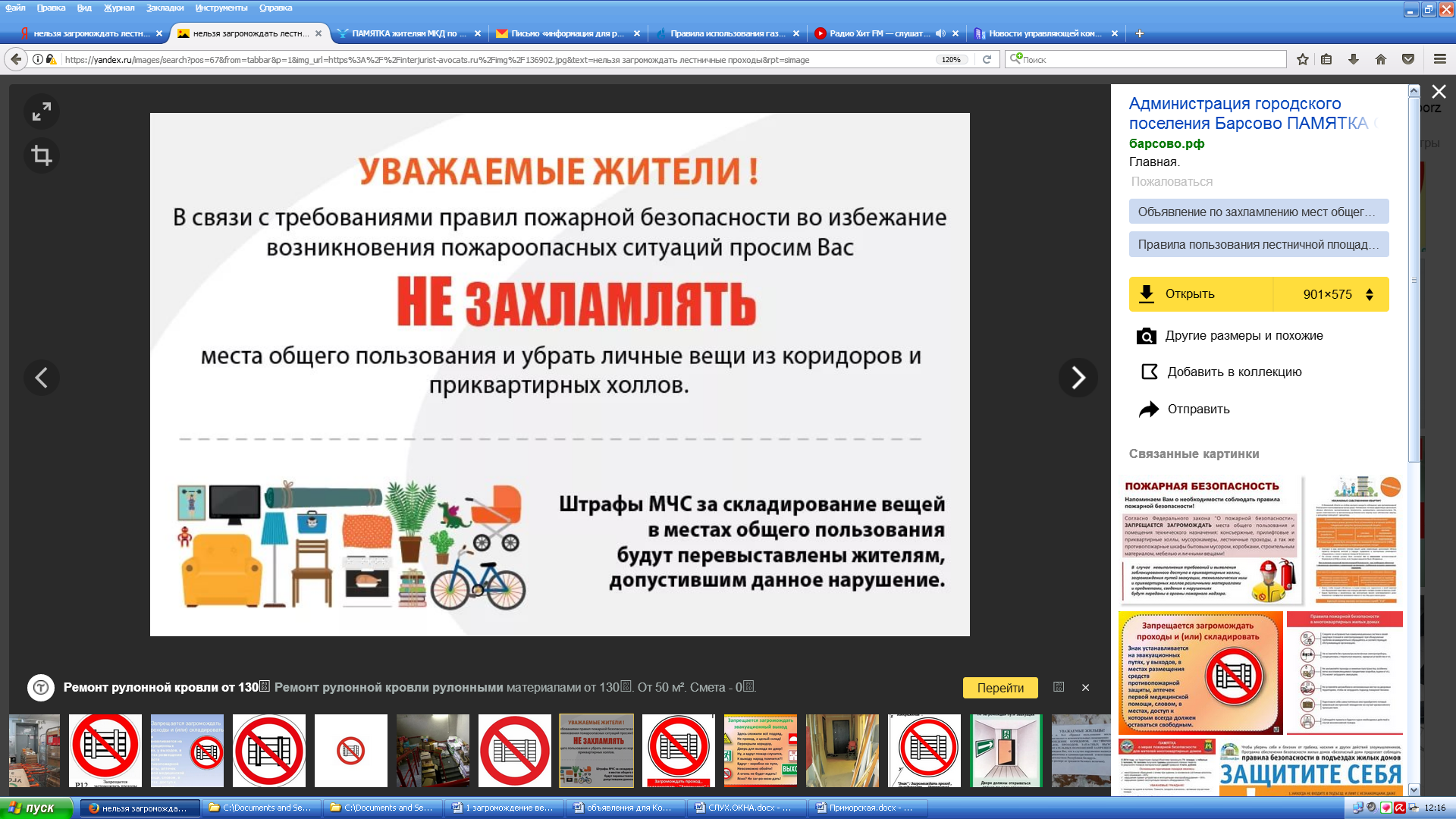 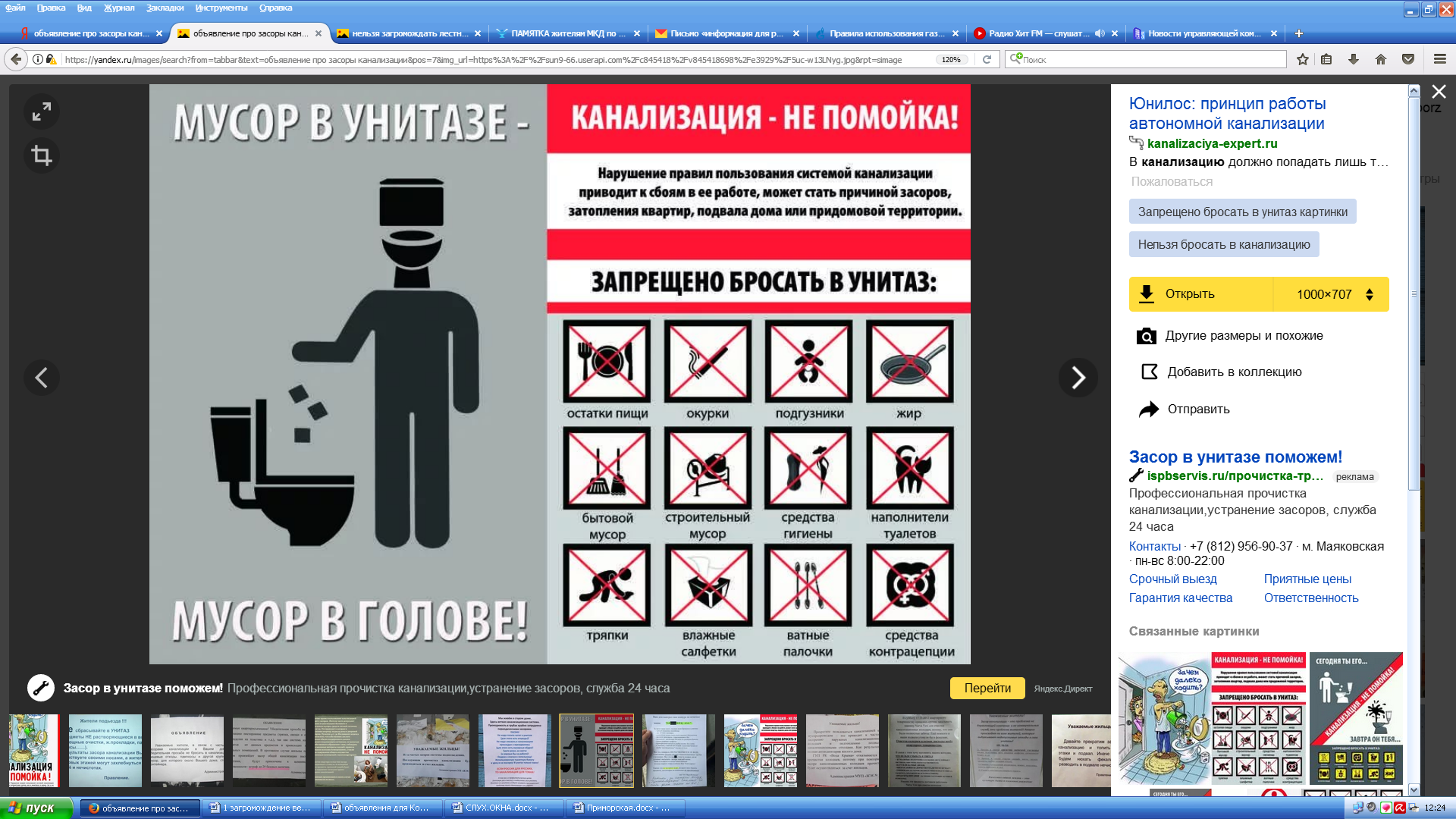 Спасибо за внимание